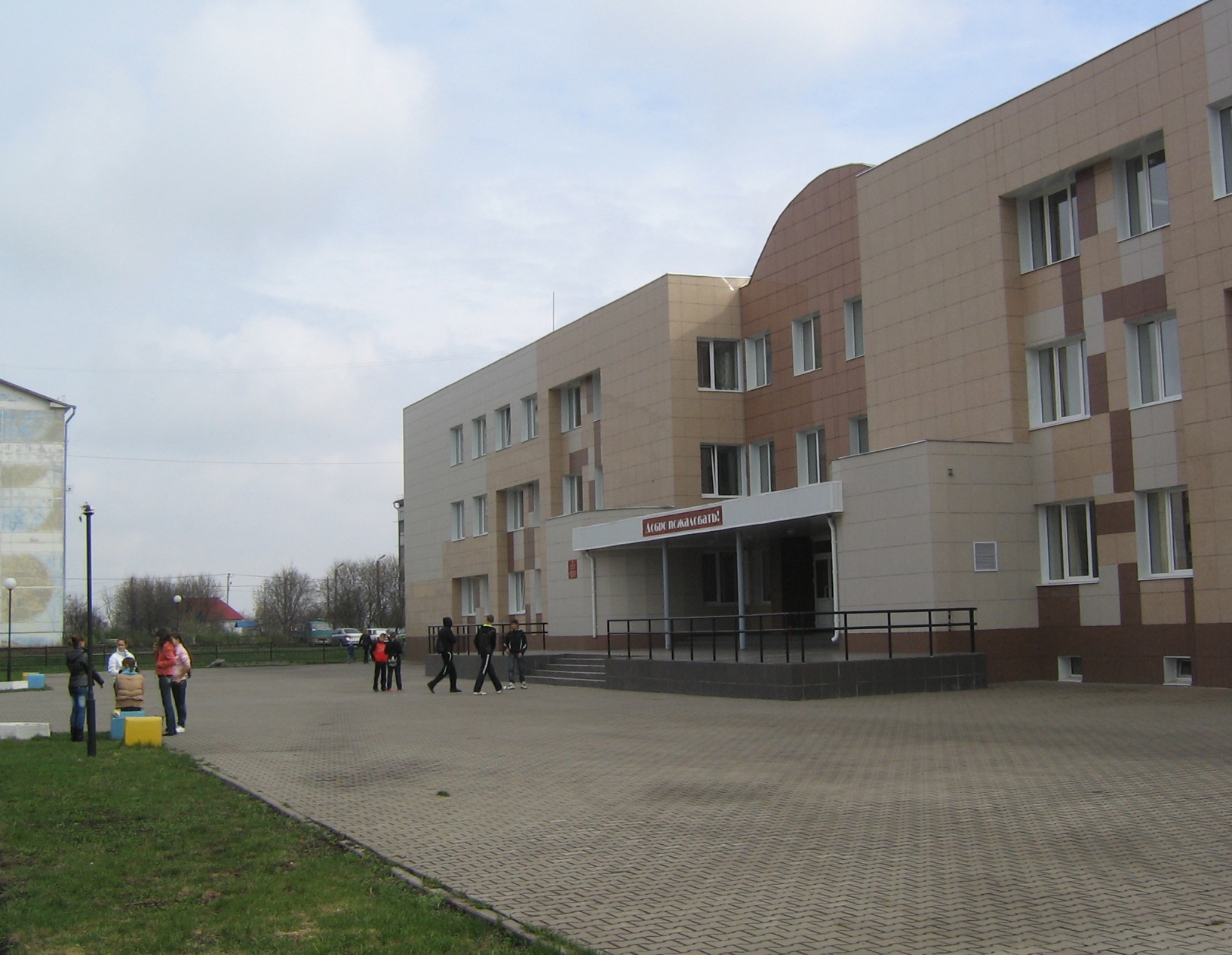 «Организация учебного процесса с использованием современных информационных технологий».
Разработал учитель биологии МОУ «Дубовская СОШ Белгородского района Белгородской области с углубленным изучением отдельных предметов» Таволжанская Ольга Викторовна
В основу стандарта второго поколения положены новые принципы его построения. Образовательный стандарт, являющийся отражением социального заказа, рассматривался разработчиками проекта как общественный договор, согласующий требования к образованию, предъявляемые семьей, обществом и государством и представляет собой совокупность трех систем требований – к структуре основных образовательных программ, к результатам их освоения и условиям реализации, которые обеспечивают необходимое личностное и профессиональное развитие обучающихся.
Использование эффективных педагогических технологий - один из основных моментов новых стандартов второго поколения, который способствует формированию компетентности ребенка по освоению новых знаний, умений, навыков, способностей и пр. Отличительной особенностью новых стандартов является их личностная ориентация – отказ от предметно-центризма и переход к личностной центрации образования. 
Концепция федеральных государственных 
образовательных стандартов общего образования
В данное время меняются цели и задачи, стоящие перед современным образованием, - происходит смещение усилий с усвоения знаний на формирование компетентностей, акцент переносится на личностно-ориентированное  обучение.
Качество подготовки учащихся определяется содержанием образования, технологиями проведения  урока, его организационной и практической направленностью, его атмосферой, поэтому необходимо  применение новых педагогических технологий в образовательном процессе.
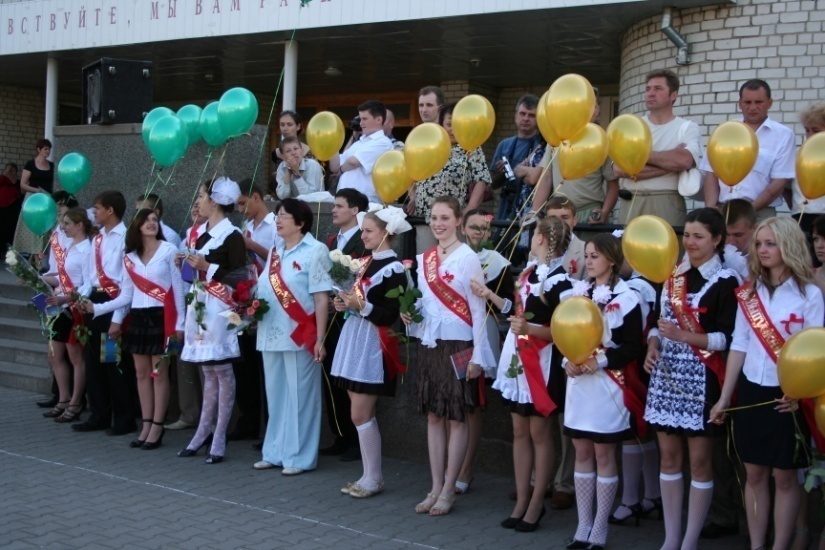 Цели использования информационных технологий:
1.Развитие личности обучаемого, подготовка к самостоятельной продуктивной деятельности в условиях информационного общества через:
 развитие конструктивного, алгоритмического мышления, благодаря особенностям общения с компьютером;
 развитие творческого мышления за счет уменьшения доли репродуктивной деятельности;
формирование информационной культуры, умений осуществлять обработку информации (при использовании табличных процессоров, баз данных).
2.Реализация социального заказа, обусловленного информатизацией современного общества:
 подготовка обучаемых средствами информационных технологий к самостоятельной познавательной деятельности
3.Повышение качества и эффективности процесса обучения за счет реализации возможностей информационных технологий;
 выявление и использование стимулов активизации познавательной деятельности.
Направления использования ИКТ.
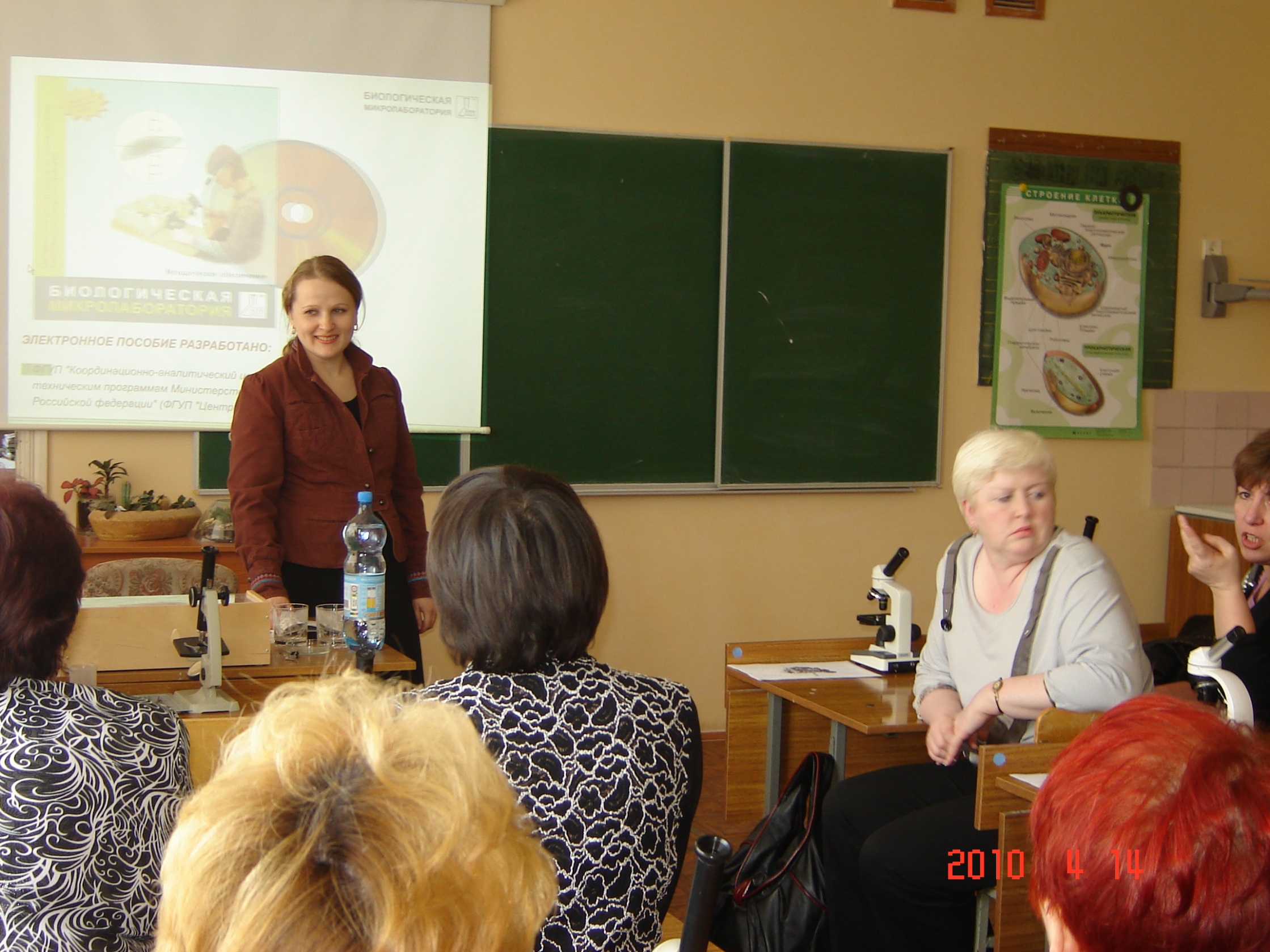 наглядное представление объектов и явлений микромира;
изучение производств биологических продуктов;
моделирование биологического эксперимента и химических реакций;
система тестового контроля 
подготовка к ЕГЭ.
Формы использования ИКТ.
Использование готовых электронных продуктов 
Использование мультимедийных презентаций 
Использование ресурсов сети Интернет. 
Использование интерактивной доски
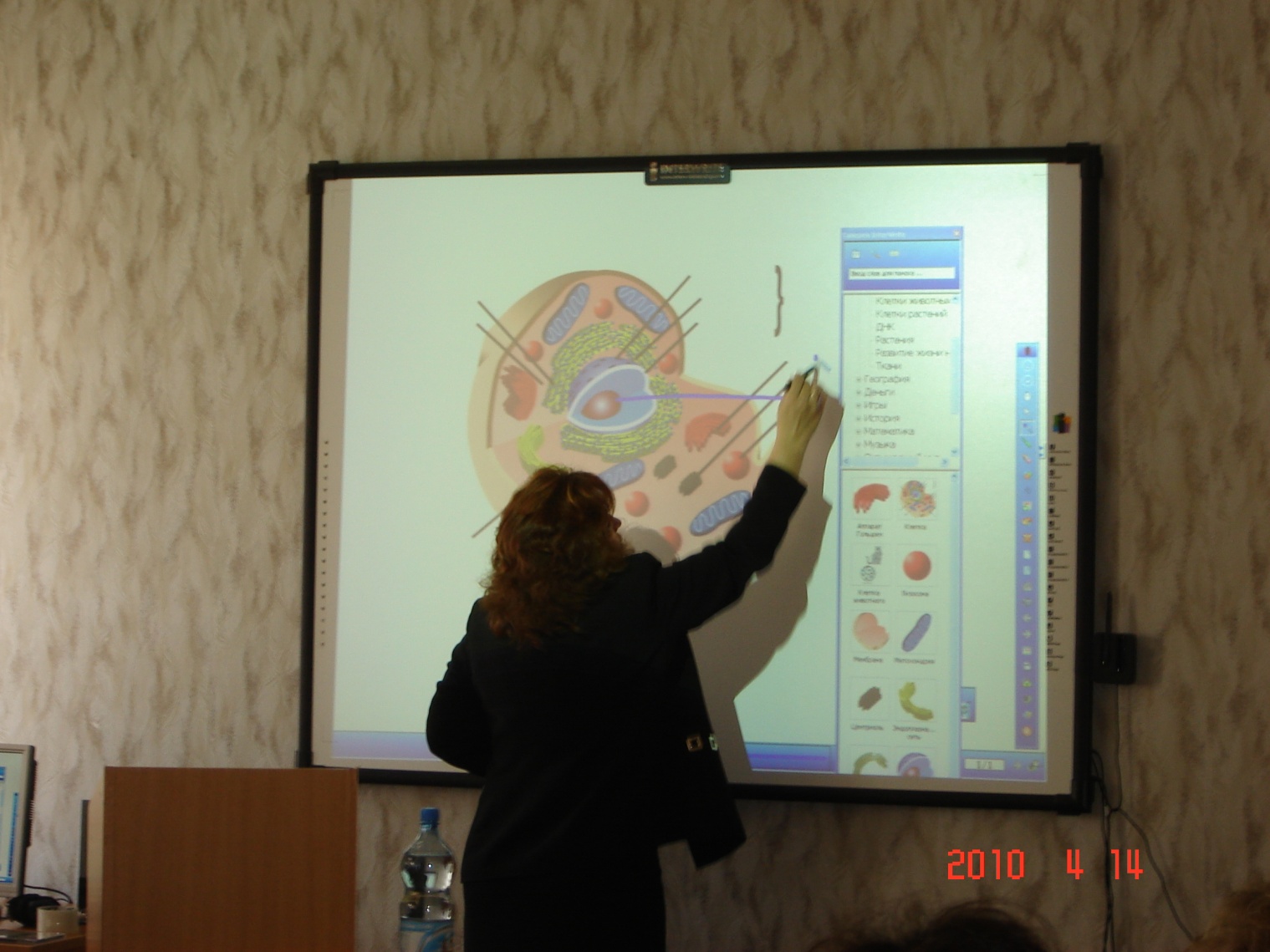 Преимущества для преподавателя:
позволяет преподавателям объяснять новый материал из центра класса.
поощряет импровизацию и гибкость, позволяя преподавателям рисовать и делать записи поверх любых приложений и веб-ресурсов.
позволяет сохранять и распечатывать изображения с доски, включая любые записи, сделанные во время занятия, не затрачивая при этом много времени и сил и упрощая проверку усвоенного материала.
вдохновляет преподавателей на поиск новых подходов к обучению, стимулирует профессиональный рост.
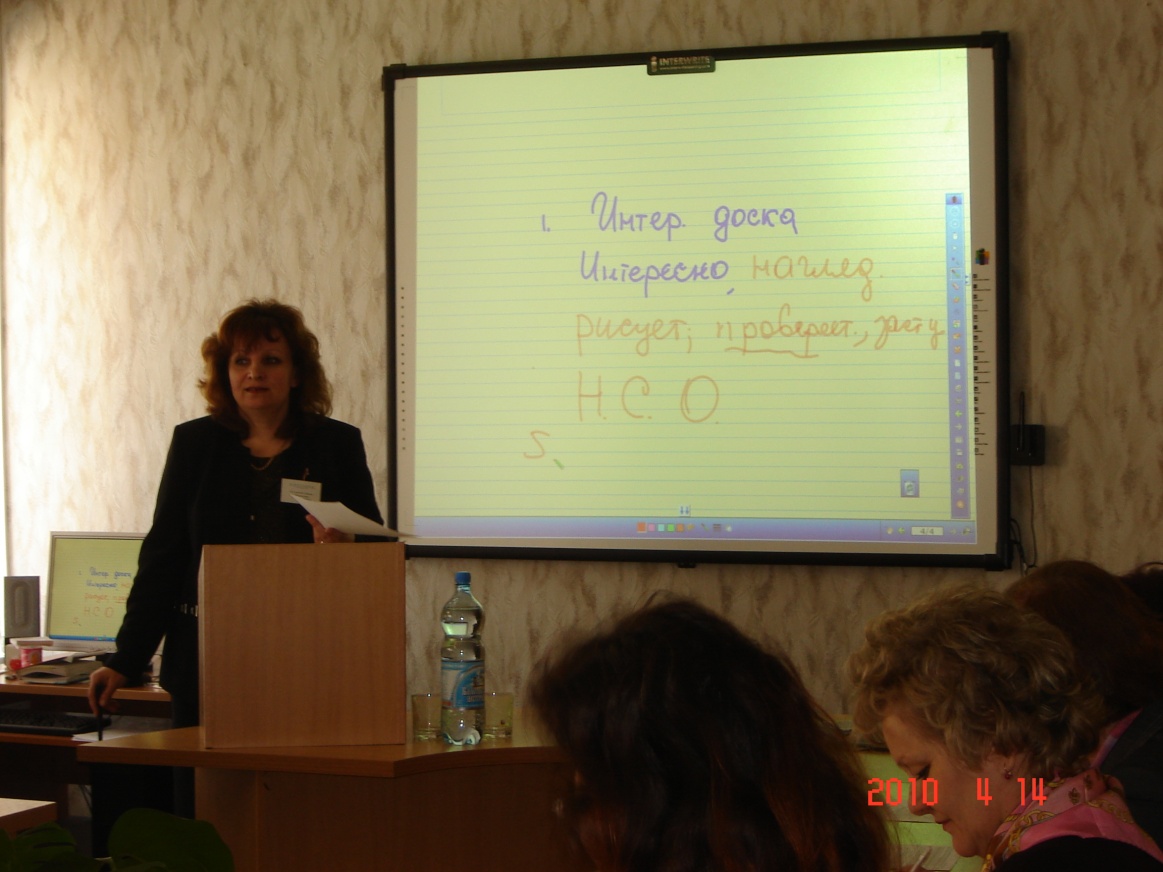 Преимущества для учащихся:
делает занятия интересными и развивает мотивацию.
предоставляет больше возможностей для участия в коллективной работе, развития личных и социальных навыков.
учащиеся начинают понимать более сложный материал в результате более ясной, эффективной и динамичной подачи материала.
позволяет использовать различные стили обучения, преподаватели могут обращаться к всевозможным ресурсам, приспосабливаясь к определенным потребностям.
учащиеся начинают работать более творчески и становятся уверенными в себе.
отсутствует необходимость в клавиатуре, чтобы работать с этим оборудованием, таким образом повышается вовлеченность учащихся начальных классов или детей с ограниченными возможностями.
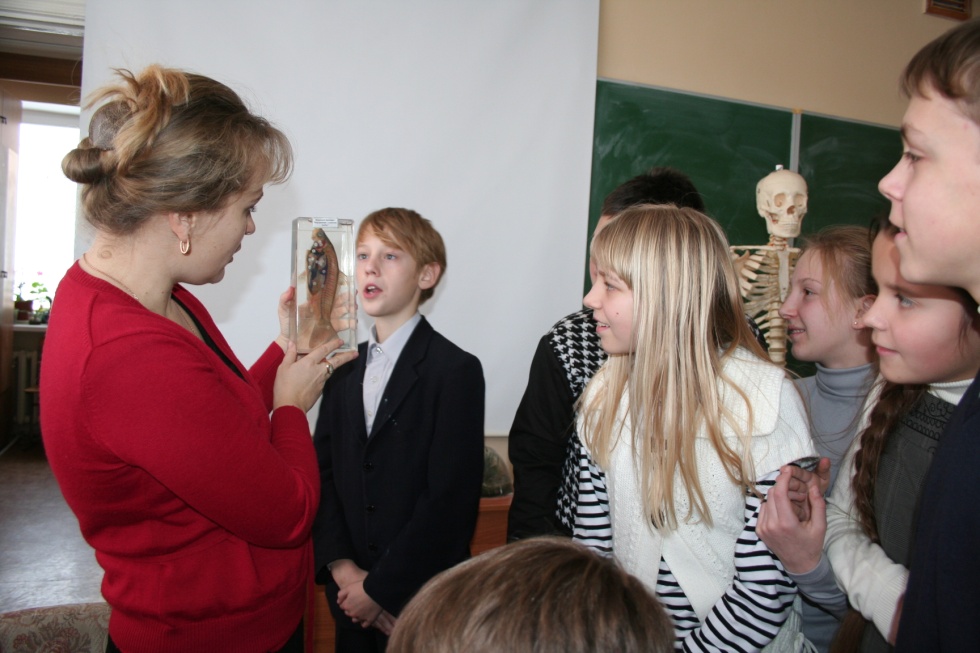 ИКТ в сочетании с методом проектов
Проект – это специально организованный учителем и самостоятельно выполняемый учащимися комплекс действий, где обучающийся может быть самостоятельным при принятии решения и ответственным за свой  выбор, результат труда. Работу над проектом организую в шесть этапов: 
1 подготовка;
2 планирование;
3 исследование (в том числе и теоретическое);
4 результаты и (или) выводы;
5 представление или отчет;
6 оценка результатов.
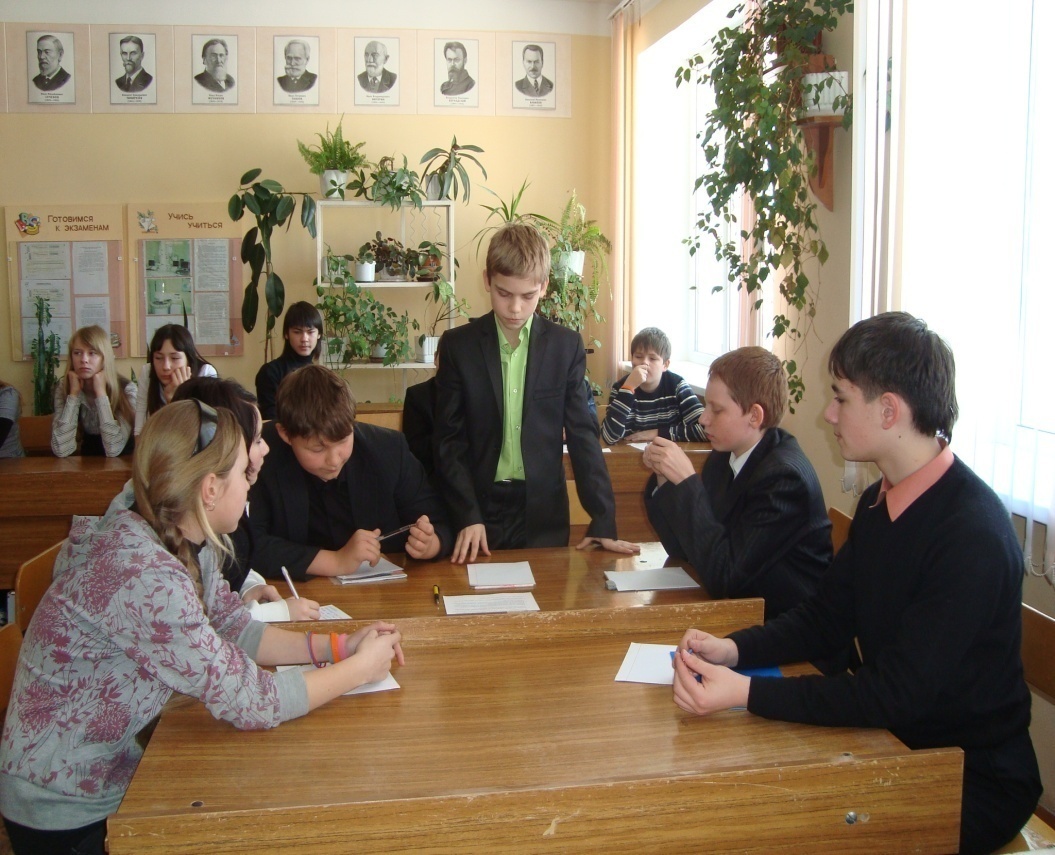 ИКТ в сочетании с модульным обучением
Данная технология имеет ряд преимуществ:
увеличение доли самостоятельной деятельности учащихся;
экономия учебного времени;
здоровьесбережение;
личностно-деятельностный опыт
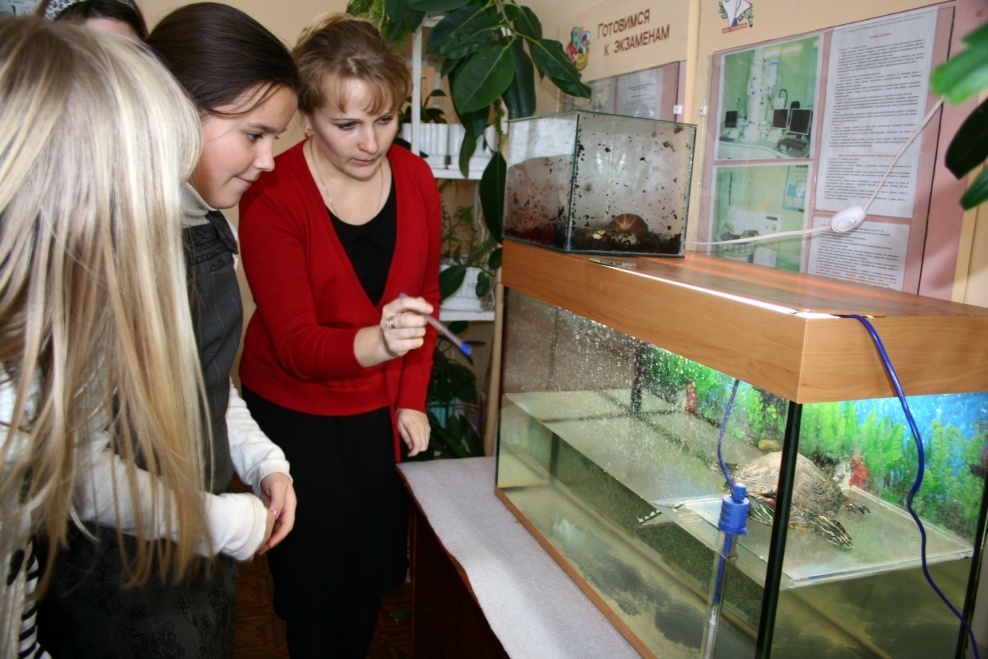 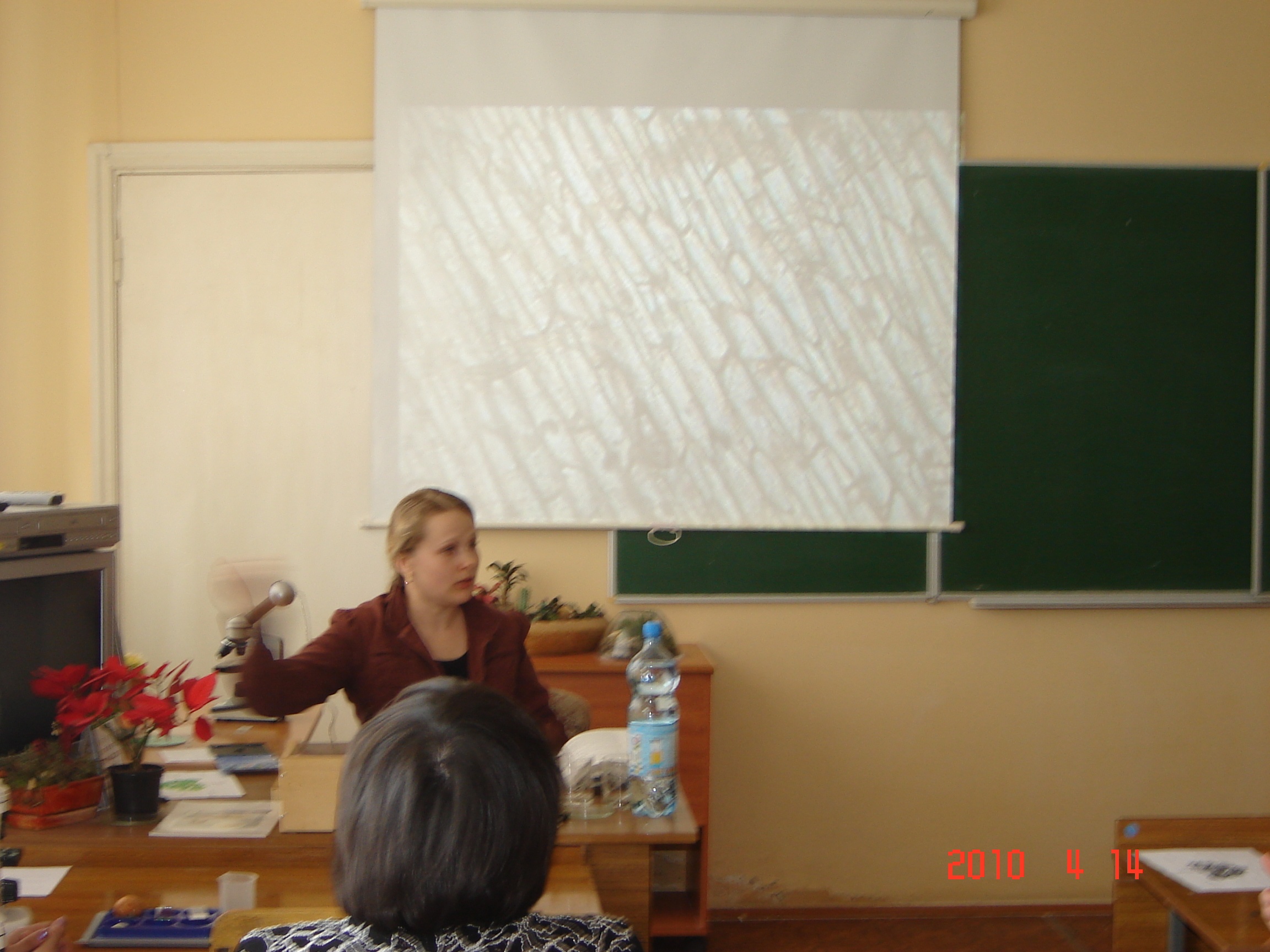 ИКТ на конкретном уроке.
как способ создания проблемной ситуации,
как способ объяснения нового материала,
как форма закрепления изученного,
как форма проверки домашнего задания,
как способ проверки знаний в процессе урока.
Возможности презентаций:
1. Демонстрация фильмов, анимации.
2. Выделение (нужной области).
3. Гиперссылки.
4. Последовательность шагов.
5. Интерактивность.
6. Движение объектов.
7. Моделирование.
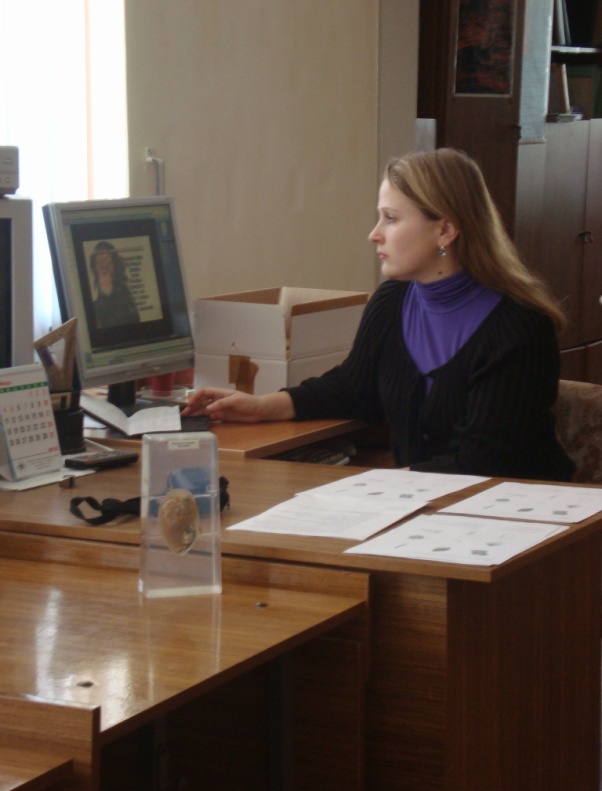 Каково влияние использования информационно-коммуникационных технологий на ученика?
способствует повышению познавательного интереса к предмету;
содействует росту успеваемости учащихся по предмету;
позволяет учащимся проявить себя в новой роли;
формирует навыки самостоятельной продуктивной деятельности;
способствует созданию ситуации успеха для каждого ученика.
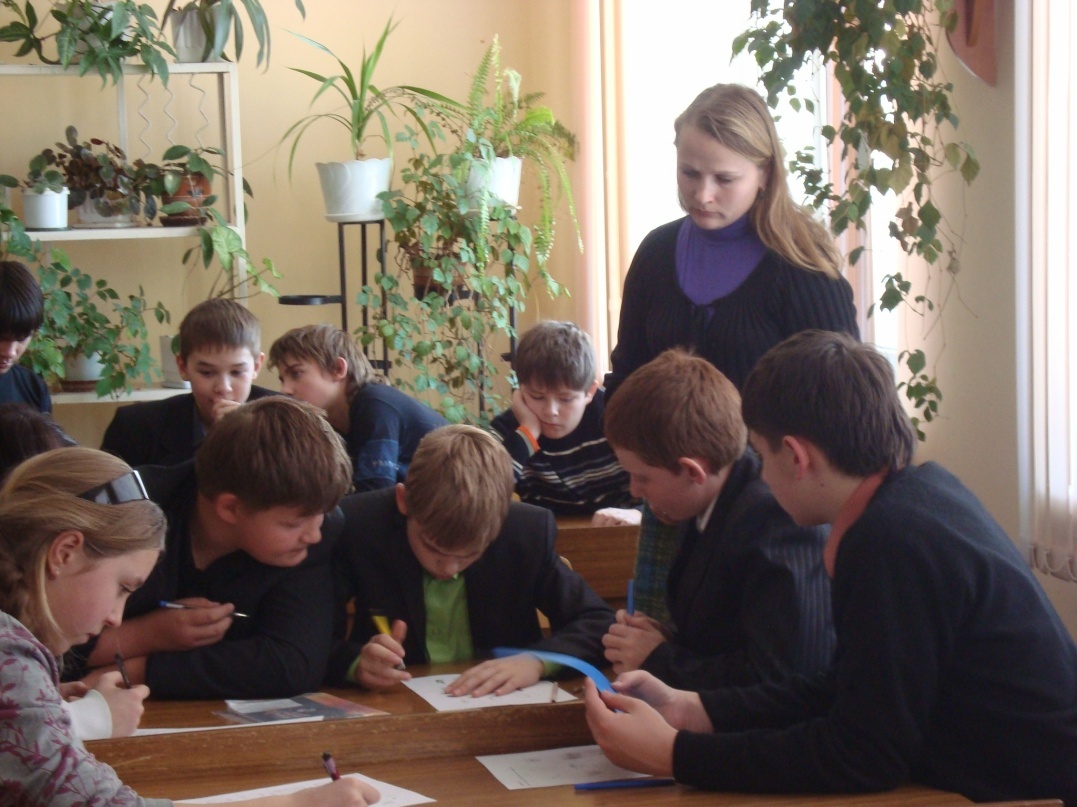 Каково влияние использования информационно-коммуникационных технологий на учителя?
экономию времени на уроке; 
глубину погружения в материал; 
повышенную мотивацию обучения; 
интегративный подход в обучении; 
возможность одновременного использования аудио-, видео-, мультимедиа- материалов; 
возможность формирования коммуникативной компетенции учащихся, т.к. ученики становятся активными участниками урока не только на этапе его проведения, но и при подготовке, на этапе формирования структуры урока; 
привлечение разных видов деятельности, рассчитанных на активную позицию учеников, получивших достаточный уровень знаний по предмету, чтобы самостоятельно мыслить, спорить, рассуждать, научившихся учиться, самостоятельно добывать необходимую информацию.
Какова эффективность использования в массовой практике электронно-методических материалов?
Реализуются новые цели образования.
Повышается эффективность познавательной деятельности учащихся 
Педагоги, использующие наработанные материалы, освобождаются от выполнения трудоемкой рутинной работы при подготовке к занятию и проверке учащихся.
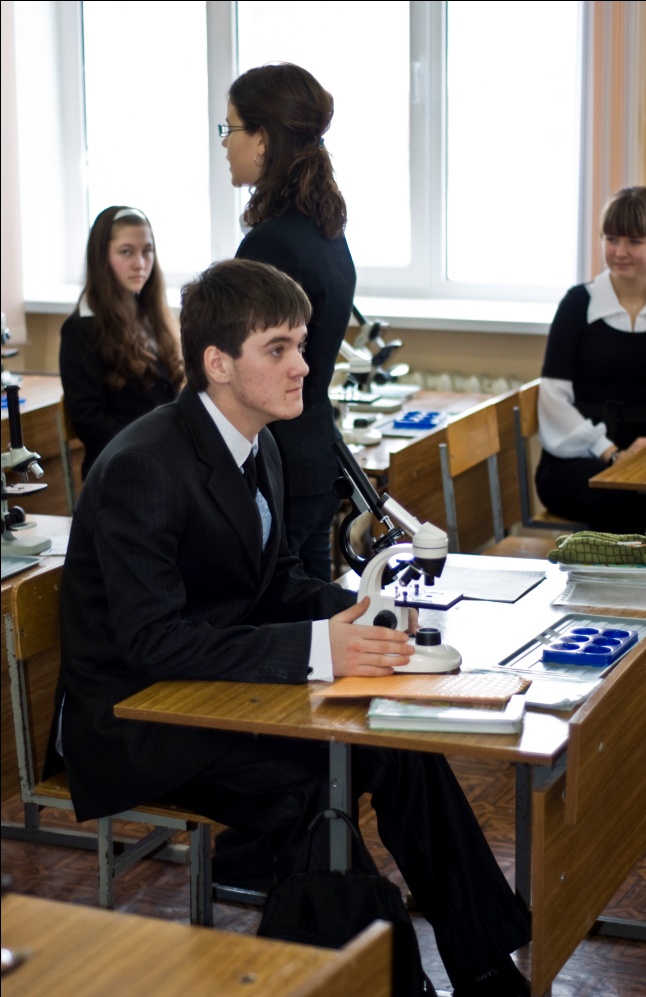 Каковы результаты использования ИКТ в образовательном процессе?
1. Повышение качества образования по биологии с 63% до 74%. 
2. Повышение познавательного интереса к предмету:
- Увеличился процент учащихся, выбирающих для сдачи итоговой государственной аттестации предмет биология.(2008-09 уч.год -  6 учащихся 9, 11 классов, 2009-10 уч.год – 12 учащихся 9, 11 классов, 2010-11 уч. год – 14 учащихся 9,11 классов).
- Каждый год увеличивается количество учащихся – участников и призеров  конкурсов учебно – исследовательских работ (2008-09 уч. год -  3 участника, 1 призер, 2009-10 уч.год – 4 участника, 1 победитель и 1 призер, 2010-11 уч. год – 6 участников, 1 победитель, 3 призера).
- Учащиеся школы становятся победителями и призерами очных и заочных олимпиад по биологии.
- Проявляется стойкий интерес к изучению предметов естественно-научного цикла.
3. Повышение уровня информационной культуры (ведется мониторинг учебно-информационных умений и навыков. Отслеживается уровень сформированности умения работать с различными источниками информации, умение осуществлять обработку информации в том числе с помощью средств):
4 .Увеличение доли самостоятельной продуктивной деятельности на уроке с 30% до 75%.
Насколько возможно воспроизвести данный опыт в образовательном учреждении?
Единственное возможное препятствие – отсутствие технического минимума для разработки и использования электронно-методических материалов:
1.       IBM PC совместимый компьютер
2.       Проектор
3.       Экран
4.       Программное обеспечение: Microsoft Windows, Microsoft Office
Для более содержательных, красочных и более интересных разработок требуются дополнительные материальные средства:
1.       Всемирная сеть Интернет
2.       Цифровой фотоаппарат
3.       Цифровая видеокамера 
4.       Медиатека
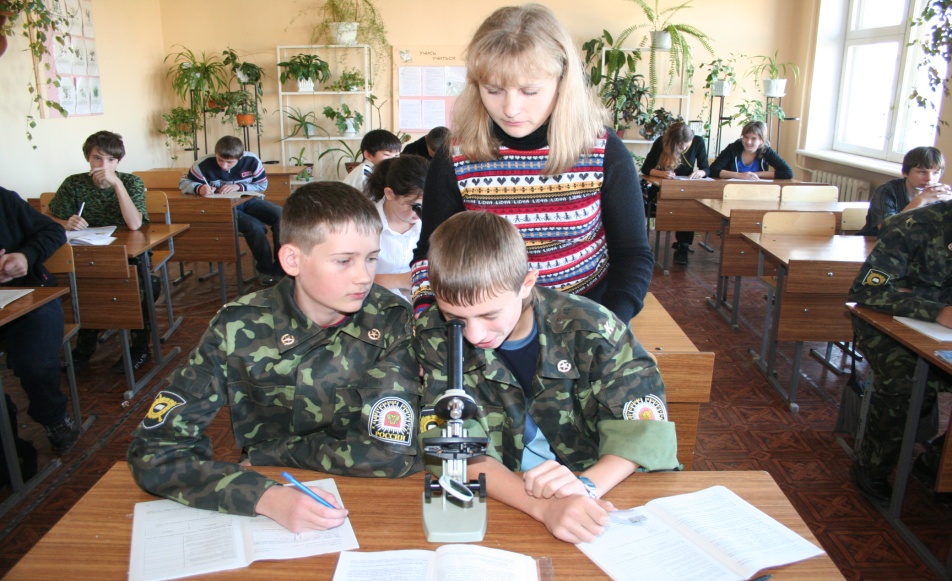